Working in Groups
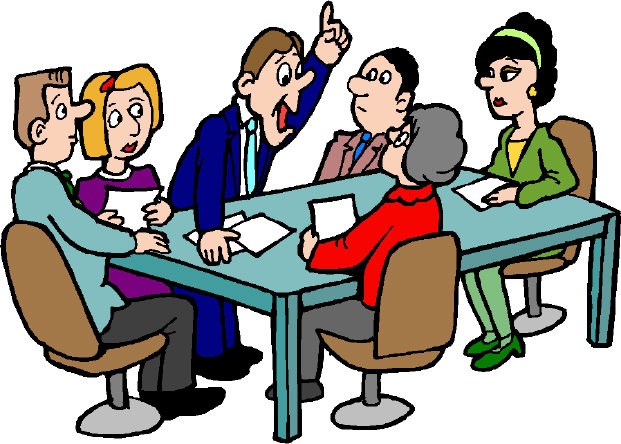 Group Norms
Informal, often unstated rules about what behavior is appropriate for a group.
What are some group norms in your school?
Prescribed Norms
A rule for appropriate behavior that is routinely taught to new members.
What are some prescribed norms in your school?
Emergent Norms
A group norm that develops from the group interaction and the mix of group members’ personalities. 
Example: Group work
Make a big difference in how groups work. 
Negative emergent norms can be harmful.
Examples: Be late, complain
Group Roles
1. Initiator – Works to get the group started.
A. Positive initiator – gets the groups started by displaying positive behaviors.
B. Negative initiator – Creates a hostile environment. Can be aggressive, overly controlling, dominating, ignore the opinions of others. 
Negative initiators often assume too much responsibility and do not delegate.
Agitator
Inject negative energy into the group process and slow down the group. 
Work against group momentum and group goals. 
Argues for the sake of argument. 
If you have an agitator try to move on.
Agitator
Can be beneficial if the group has missed an important detail.
Groups with no agitators may fall to groupthink – poor decision making because group members want to agree rather than solve a problem.